is
Wearing
Caring! 
Erasmus+ Nemzetközi Kreditmobilitás
2020. október 15.
Nemzetközi kreditmobilitás
Az Európai Unión kívüli partneregyetemeink egyikén részképzési és szakmai gyakorlati lehetőség
Szerződött partner egyetemek
Tanulmányi mobilitás minimum időtartam:     3 hónap
Szakmai gyakorlat minimum időtartam:     2 hónap
Nemzetközi kreditmobilitás
Argentína

University of Buenos Aires – UBA
www.uba.ar
https://www.agro.uba.ar/en/front


Pályázható helyek: 5 fő
Terület/kar: GTK/MKK/TÁJKAR
Időpont: 2021. Tavaszi szemesztertől
Oktatás nyelve: főként spanyol !!!
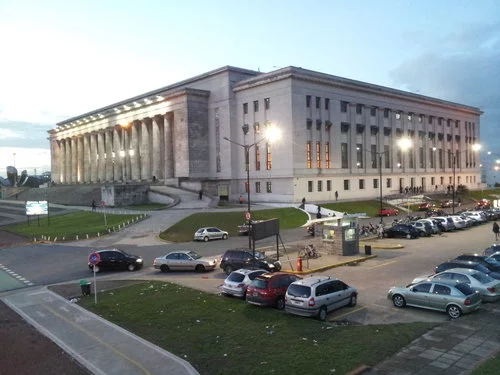 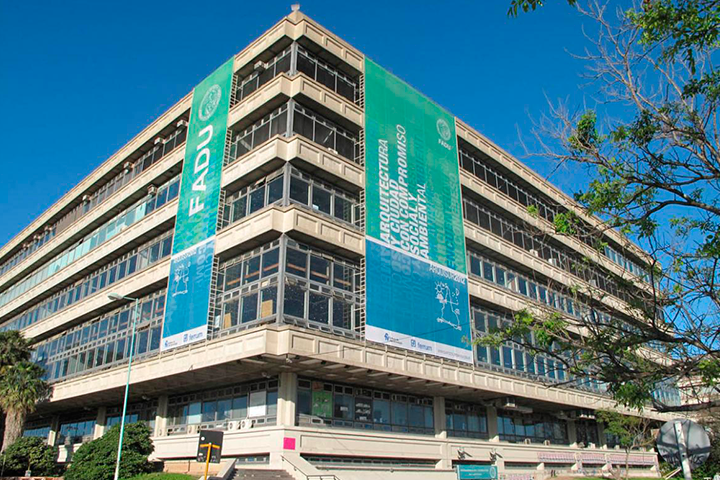 Bhután

Royal Thimphu College
www.rtc.bt

Pályázható helyek: 3 fő
Terület/kar: GTK/MKK/Kertész
Időpont: 2021. Tavaszi szemesztertől
Oktatás nyelve: angol
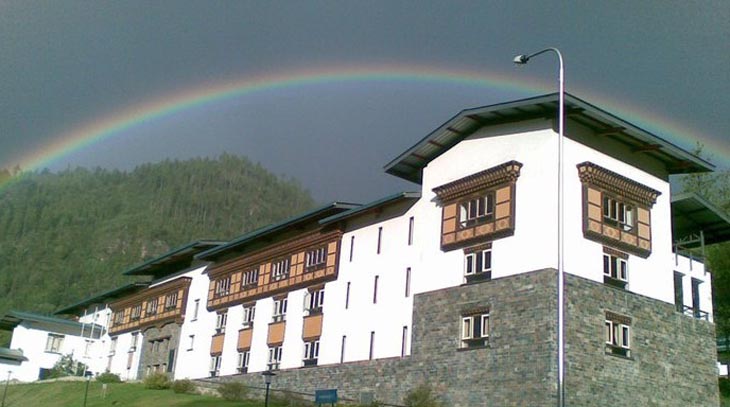 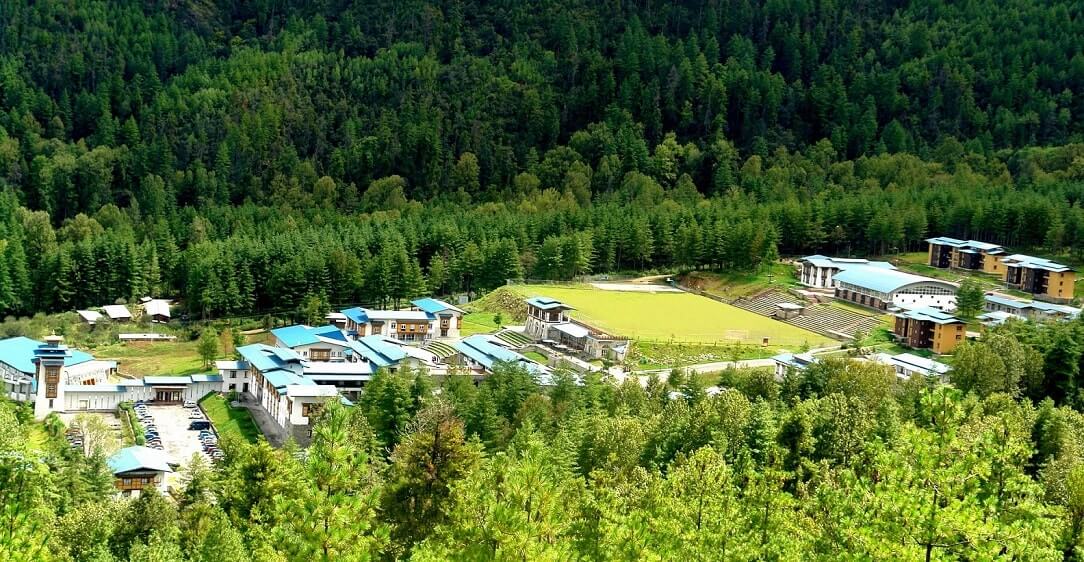 Bhután


Domahidi Ákos
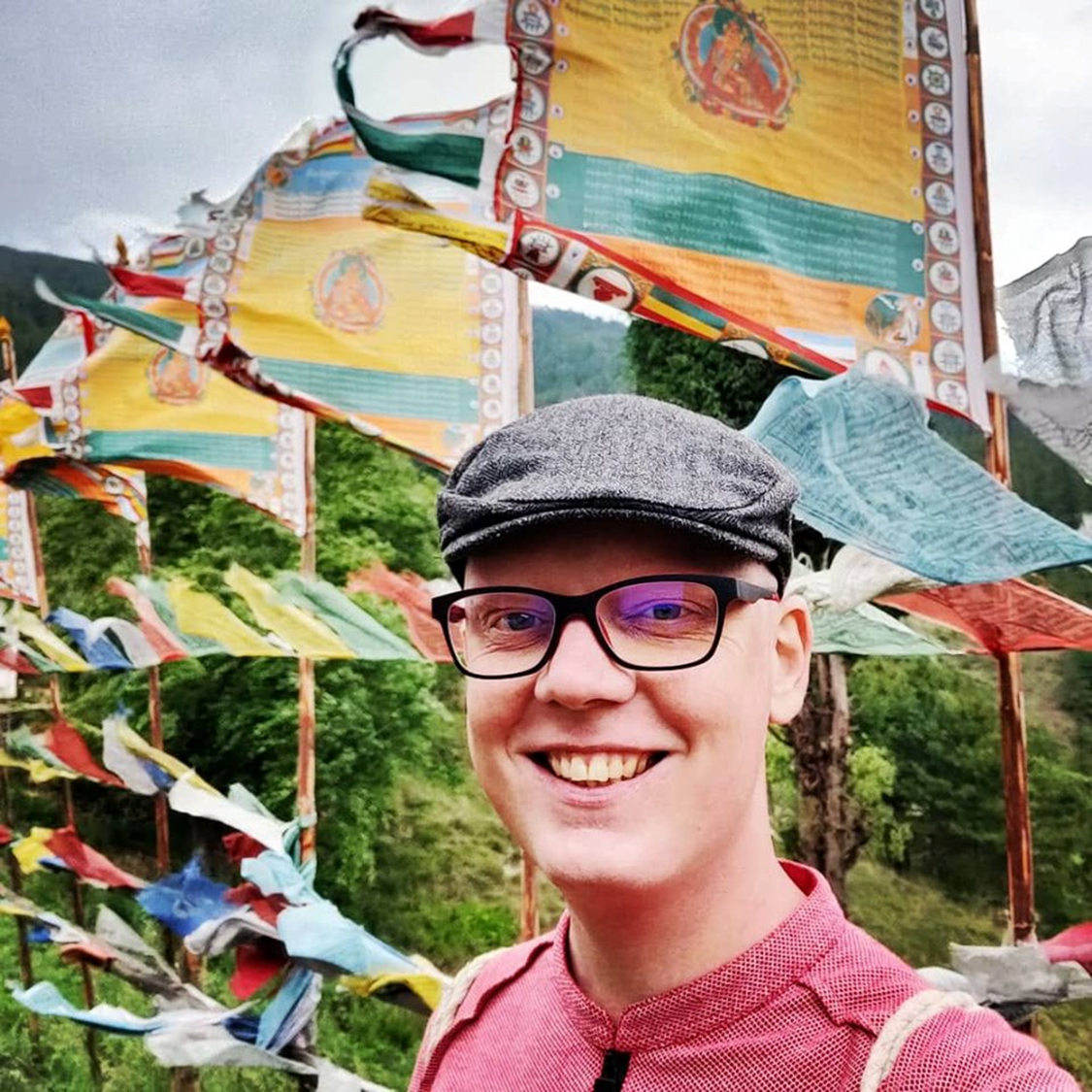 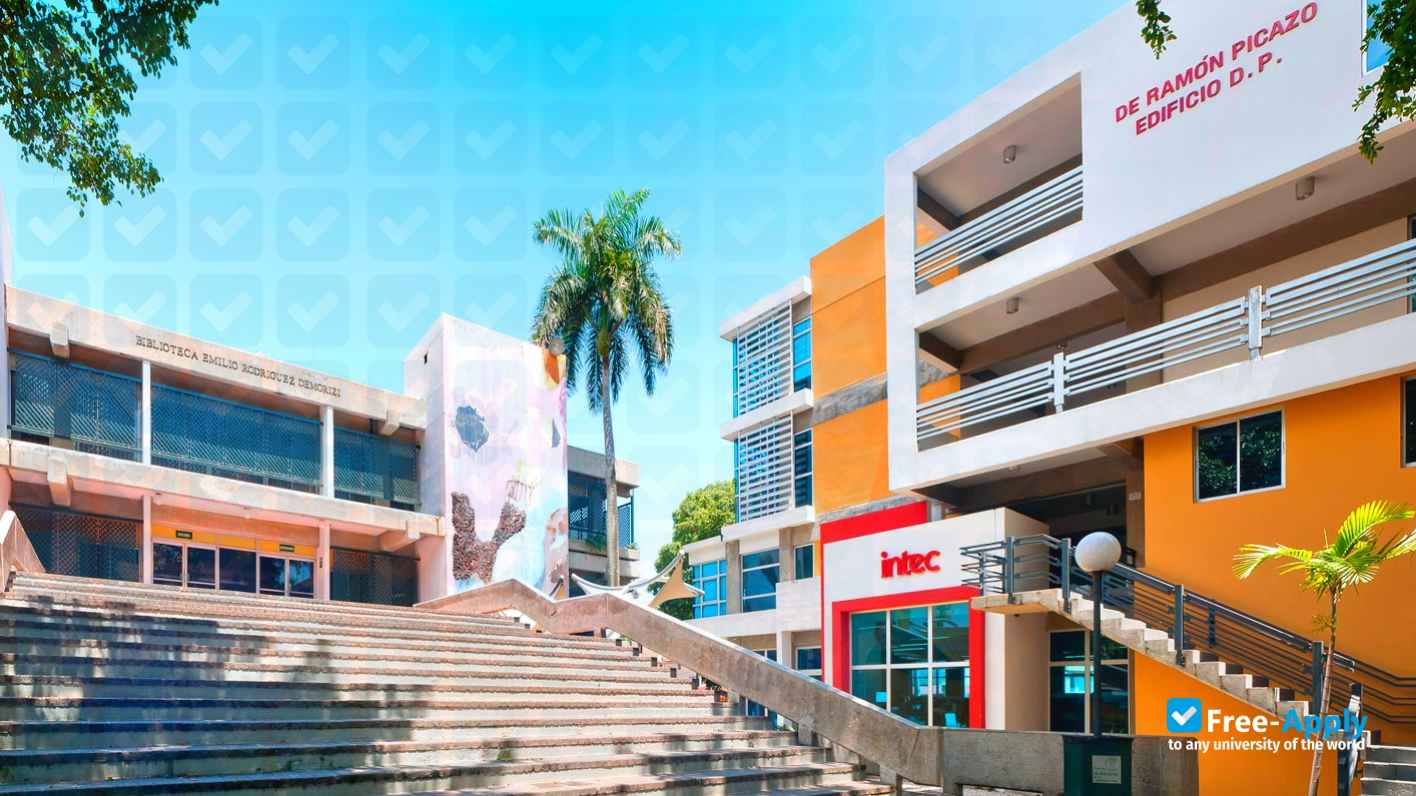 Dominikai
Köztársaság

INTEC 
https://www.intec.edu.do

Pályázható helyek: 3 fő
Terület/kar: GTK/MKK/Gépész
Időpont: 2021. Tavaszi szemesztertől
Oktatás nyelve: angol/spanyol
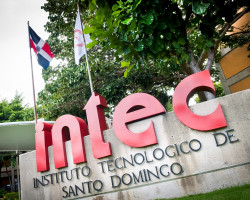 Erasmus+ Kreditmobilitás ösztöndíj

Egyéni támogatás: 700 EUR/hónap 
Utazási támogatás: egyszeri
Kik nyújthatnak be pályázatot?

magyar állampolgár, 
a SZIE aktív hallgatója, 
alapképzés esetén legalább két lezárt félévvel rendelkezik,
mesterképzésen egy lezárt félévvel rendelkezik a mobilitás kezdetéig,
igazolt B2 szintű angol nyelvtudás szükséges,
ELŐNY: a célország nyelvének bármilyen fokú ismerete, 
ELŐNY: előző félév tanulmányi átlaga minimum 3,51.
Köszönöm a figyelmet!
 

papp.szilvia@szie.hu

Nemzetközi és Külkapcsolati Központ
Főépület – Földszint – 34. szoba